Ecological Pyramids
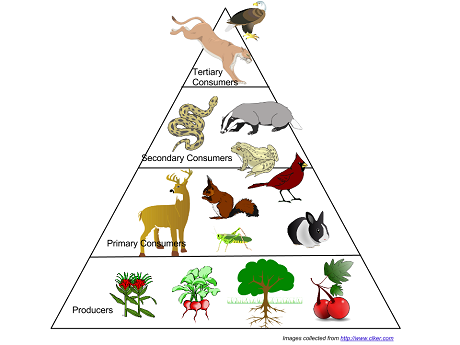 TROPHIC LEVELS
An organism’s trophic (feeding) level is determined by the organism’s source of energy.
We can classify organisms into two main types based on their trophic level.
Autotrophs
Heterotrophs
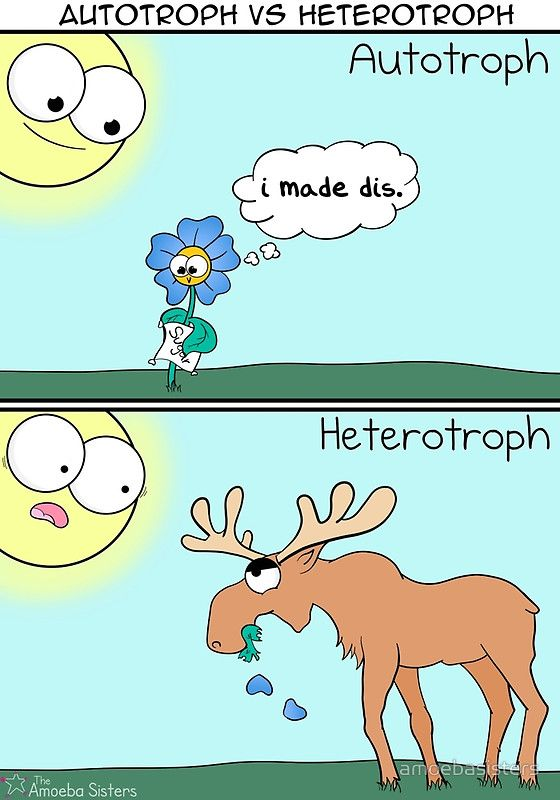 AUTOTROPHS (AKA: Producers):
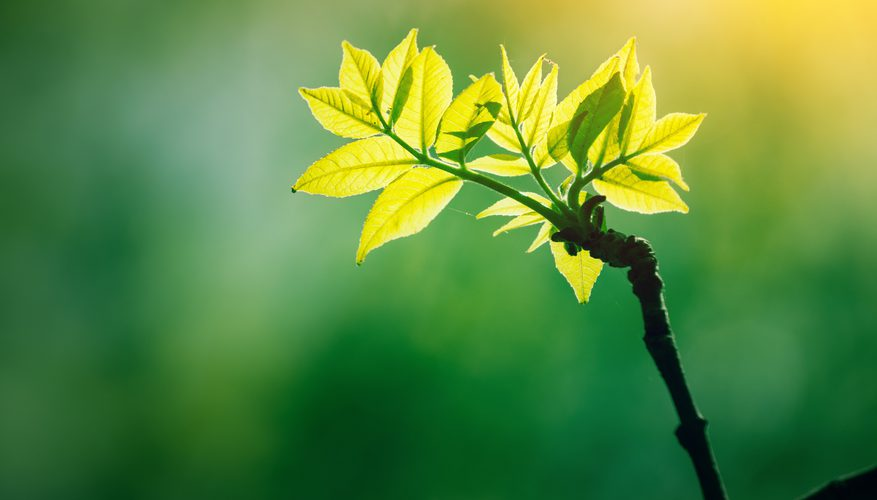 Capture energy from the sun (photosynthetic) or from inorganic molecules (chemosynthetic) and converts it into usable energy (sugar). 

Examples: All plants & algae and some types of bacteria.
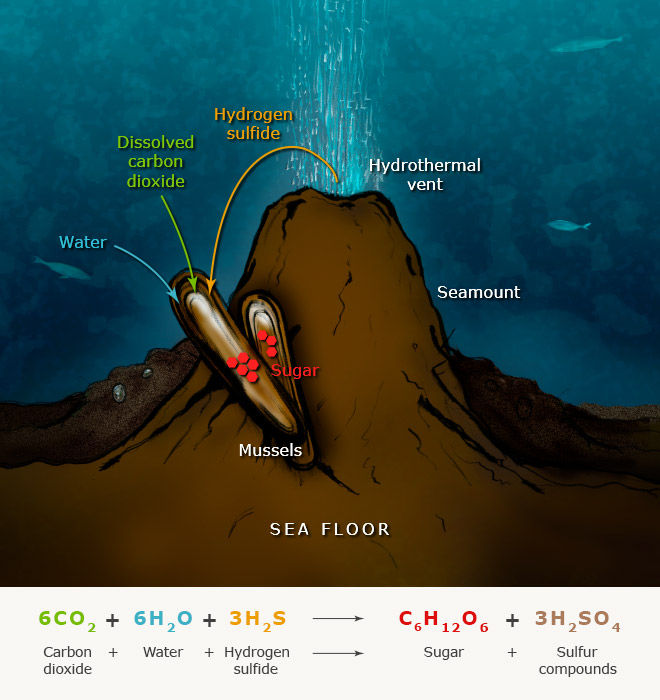 HETEROTROPHS (AKA: Consumers
Obtain energy to build their molecules by consuming plants or other organisms

Examples: 
1⁰, 2⁰, etc… consumers
Scavengers
Decomposers
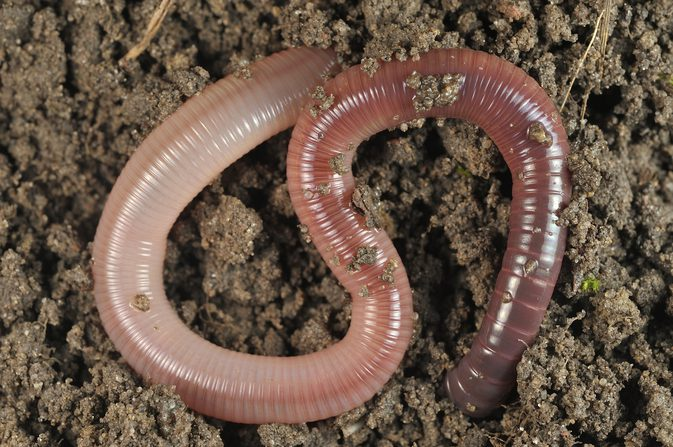 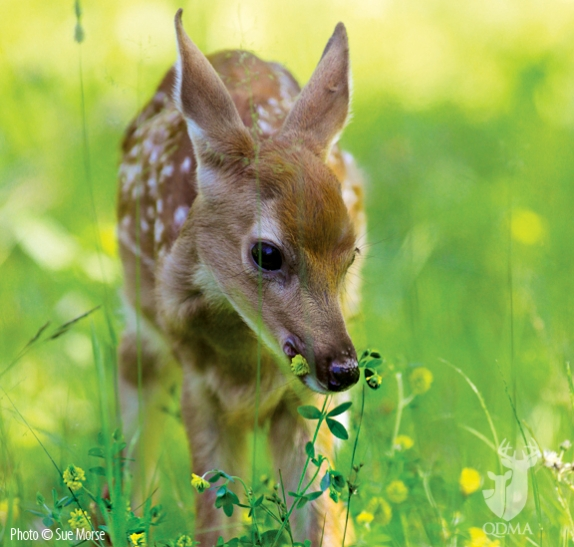 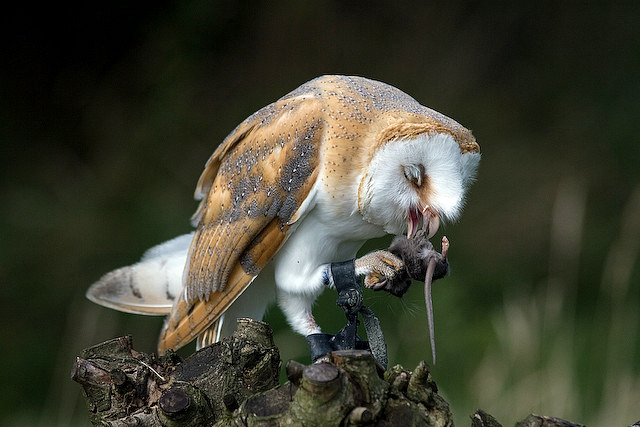 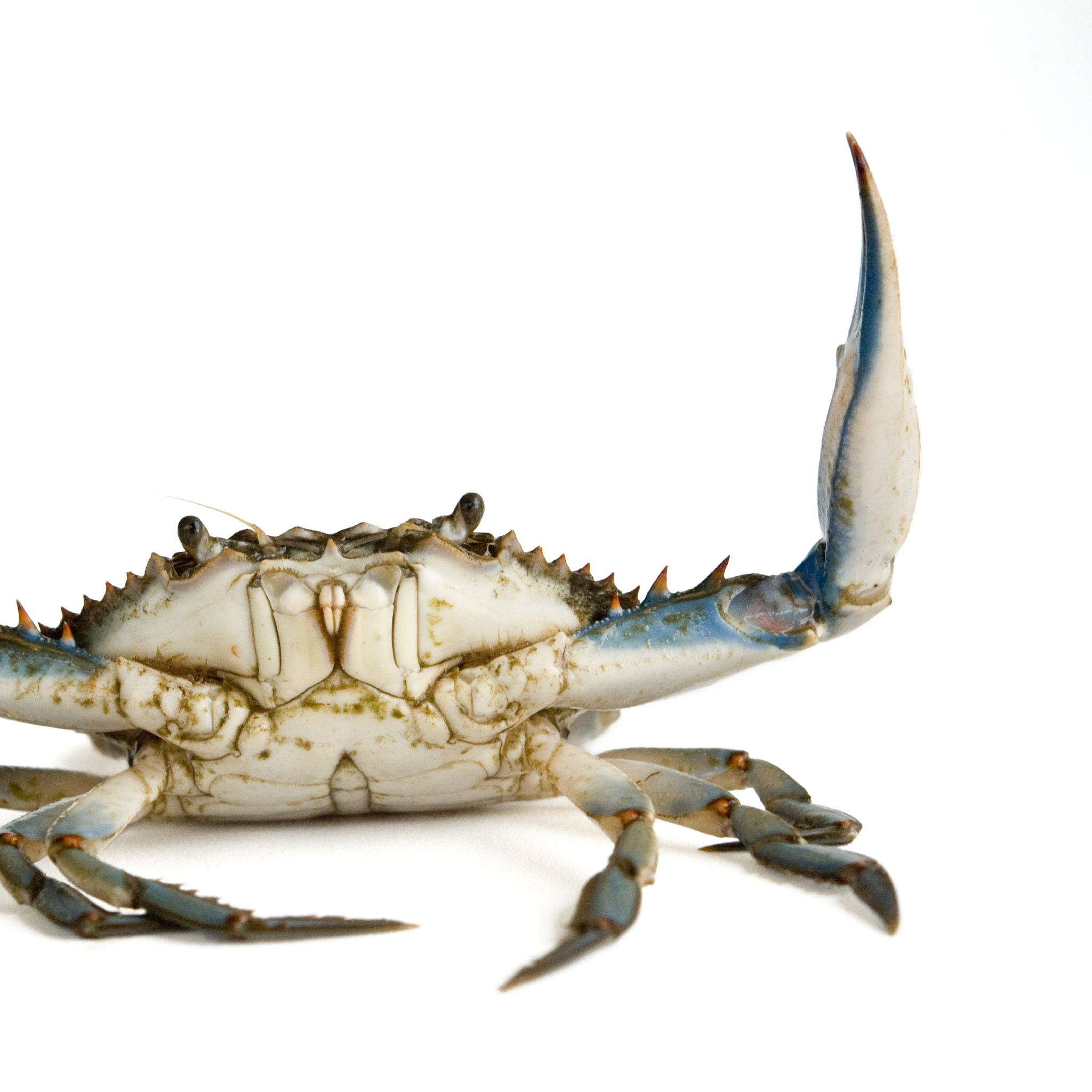 SCAVENGERS
Start the decomposition process by finding consuming carcasses of other animals that have been killed.
For Example:  Hyenas, Crabs, Vultures.
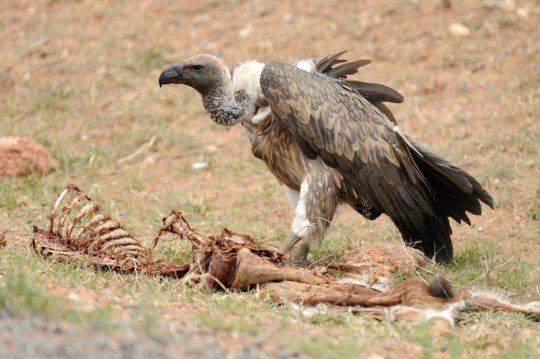 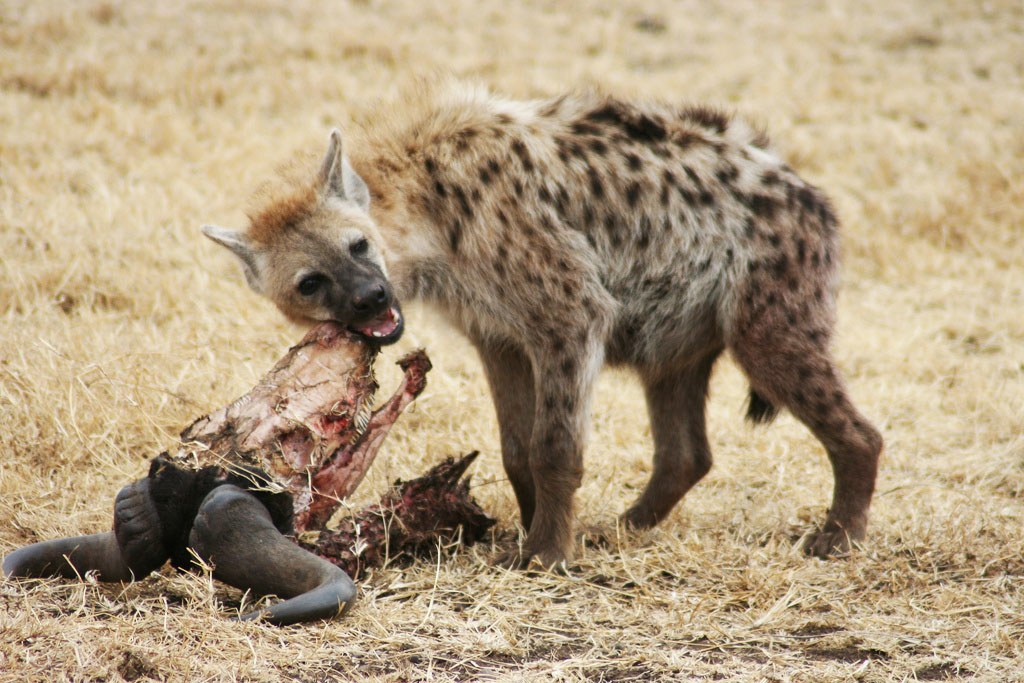 Decomposers/Detritivores
Decomposers feed by chemically breaking down organic matter (they don’t have mouths to consume with) into detritus.

Detritus are small pieces of decomposing plant and animal remains. These in turn are feed on by Detritivores.
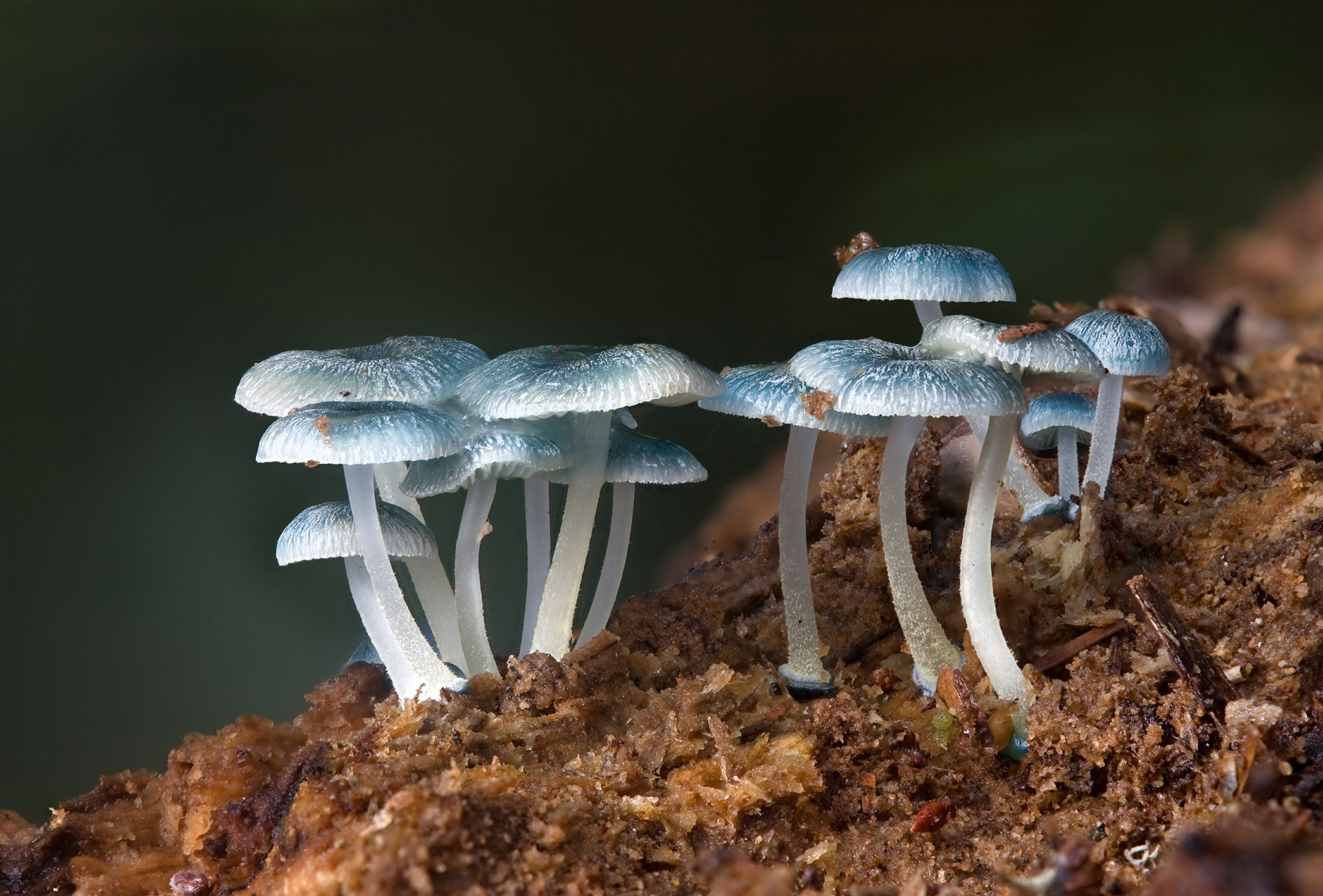 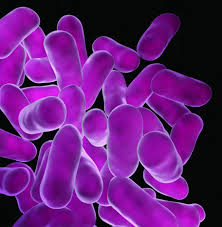 Decomposer examples include bacteria and fungi.
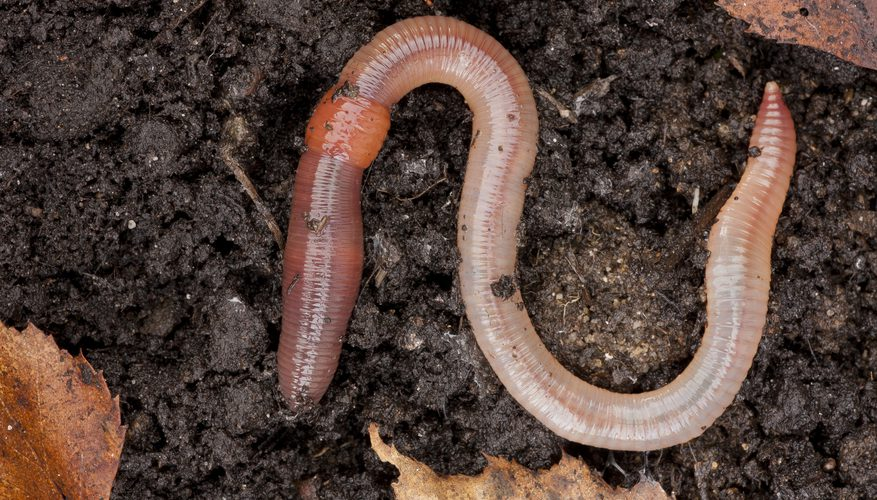 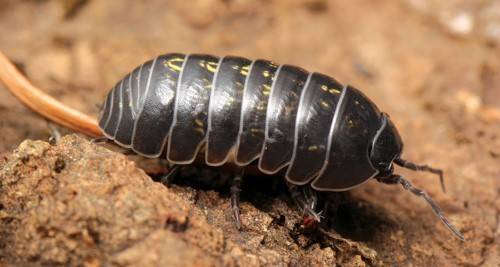 Detritivore examples include earthworms, snails, shrimp, mites and crabs.
Decomposers/Detritivores
Decomposition releases nutrients that primary producers use to grow.

Without Scavengers,  Decomposers & Detritivores, nutrients would remain locked within dead organisms.
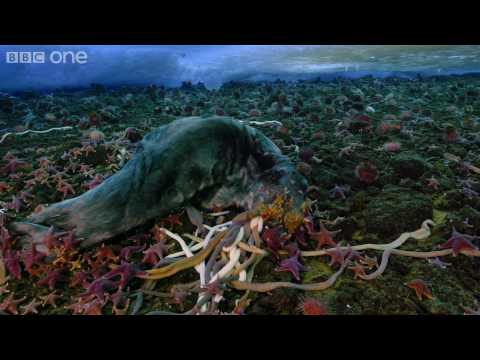 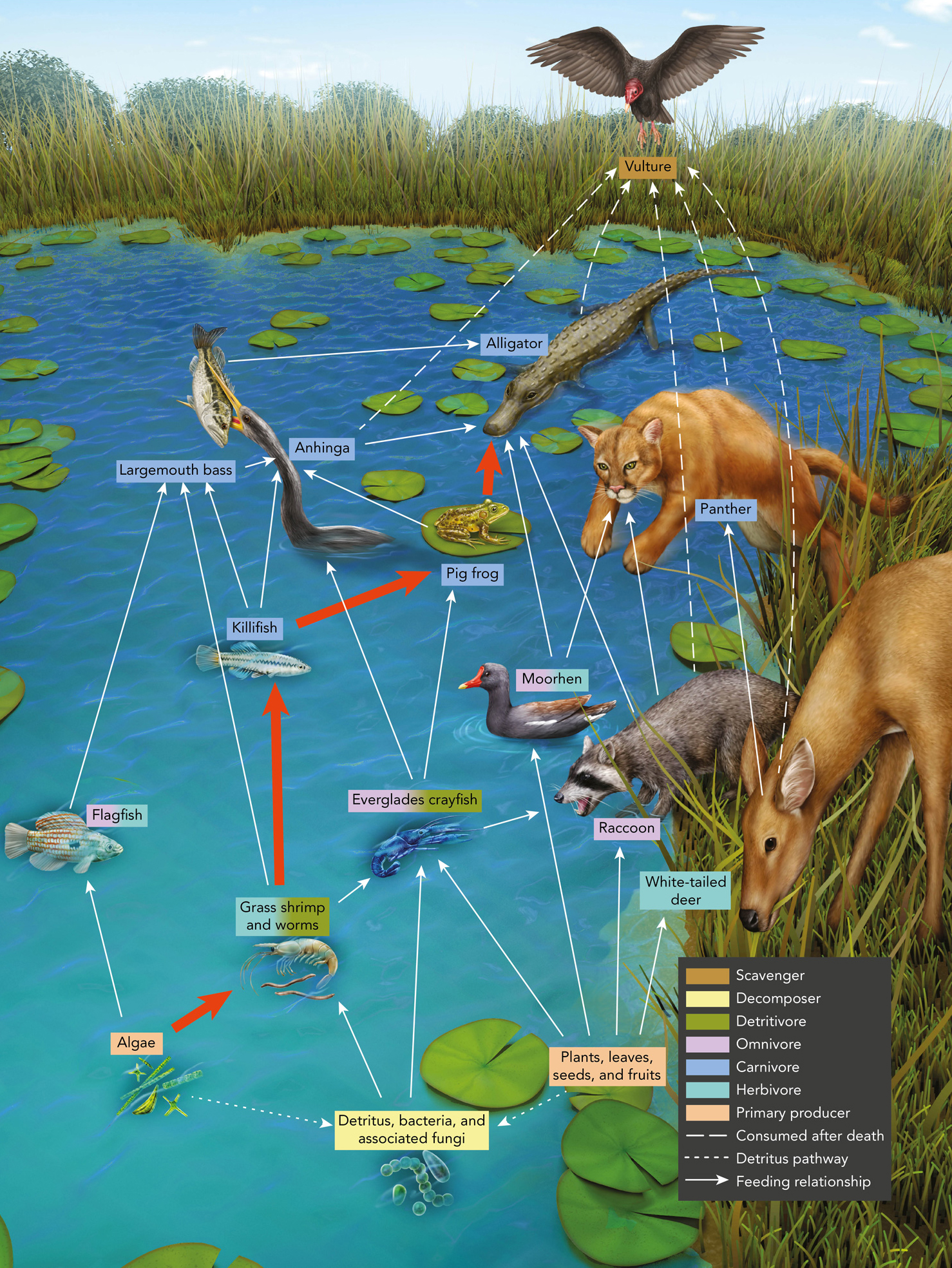 Energy Flow in Ecosystems
Organisms convert food (glucose) into energy.
As organisms are consumed they transfer that some of that energy onto the consumer.
Energy is a one way path.  It is not a cycle.
[Speaker Notes: Note how decomposers and detritivores are incorporated in the food web. Use this to illustrate the differences between scavengers, decomposers and detritivores.]
Energy Flow Models:
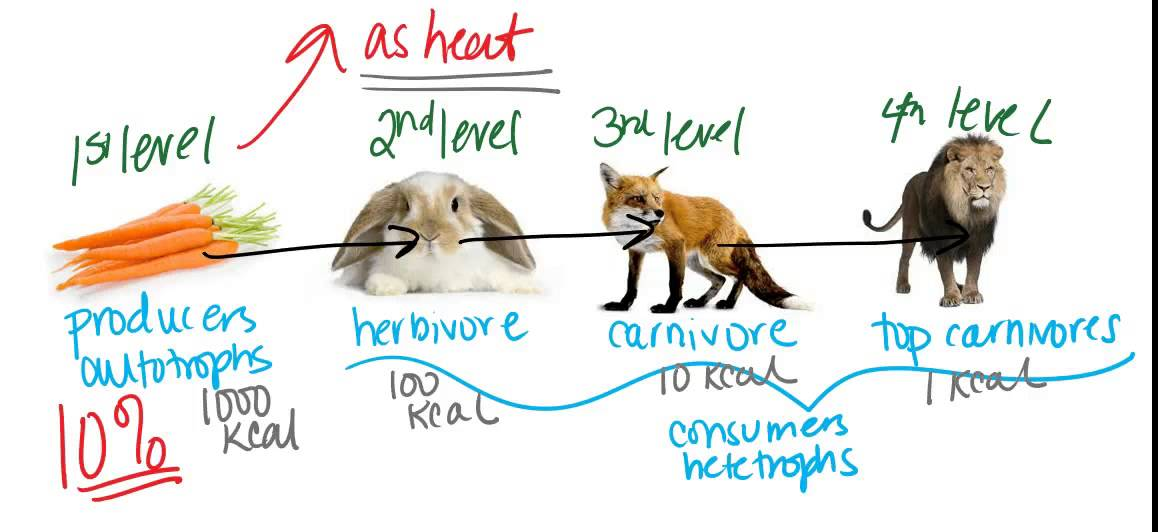 Energy Pyramid Model
An energy pyramid is a diagram that compares energy used by producers and consumers at each trophic (feeding) level.

Each level of the pyramid is called a trophic level.
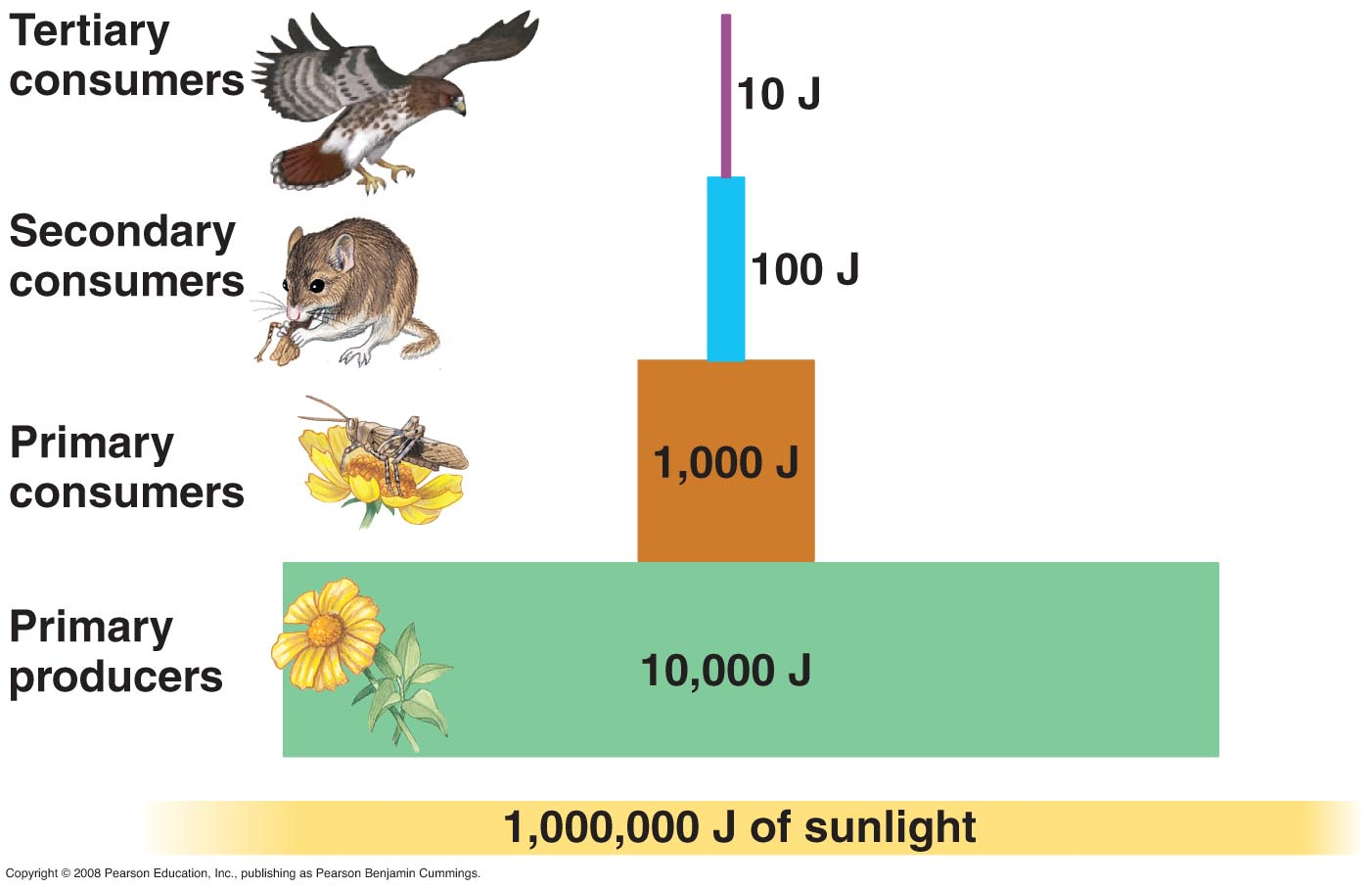 Energy Pyramid Model
Energy pyramids show 1 food chain in a food web. Producers are at the bottom of the food chain, so they appear at the bottom of the pyramid. Primary consumers are next and so on till the chain ends.
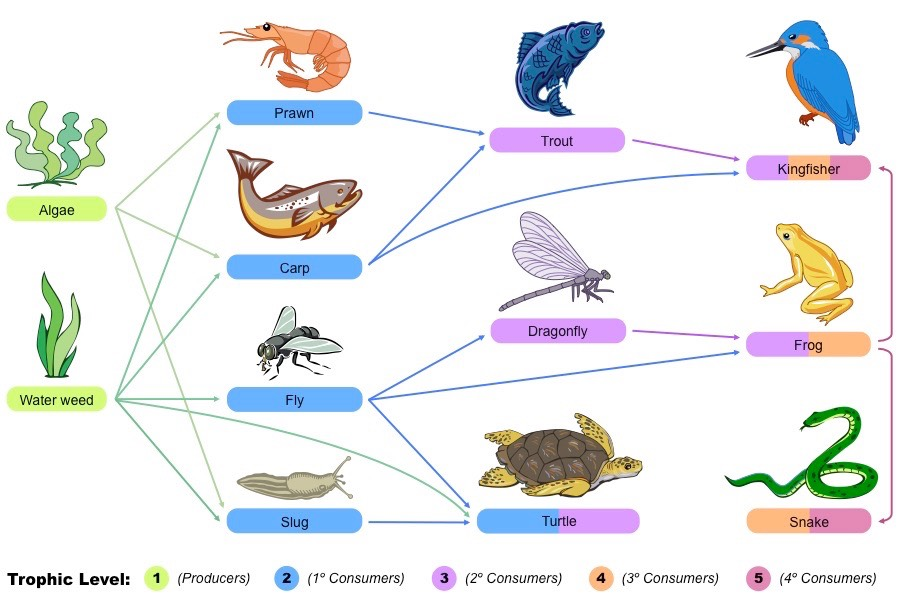 Energy Pyramid Model
10% of the energy available within one trophic level is transferred to the next. 

On average 90% of the energy is either not consumed, or lost through waste and heat.
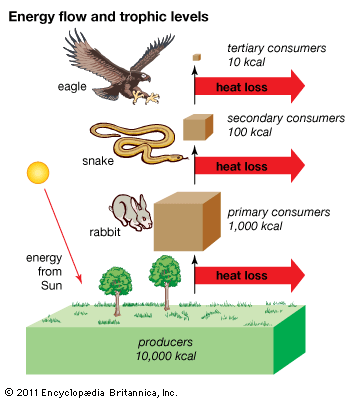 Energy Pyramid Model
Because of this exponential loss of energy, there reaches a limit in every food chain where there is no longer enough energy to support a higher trophic level.
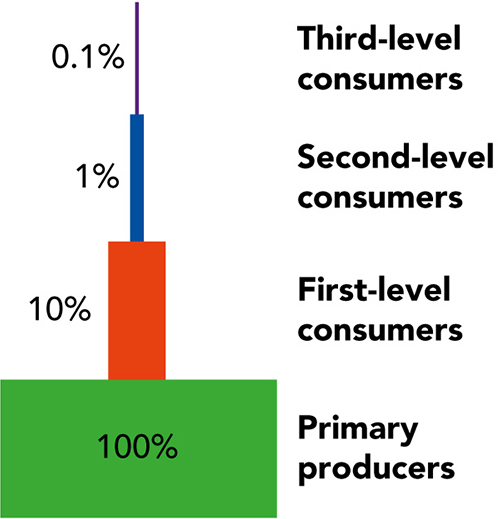 Energy Pyramid Model
Metric units of energy include:
calories (c)
joules (j)
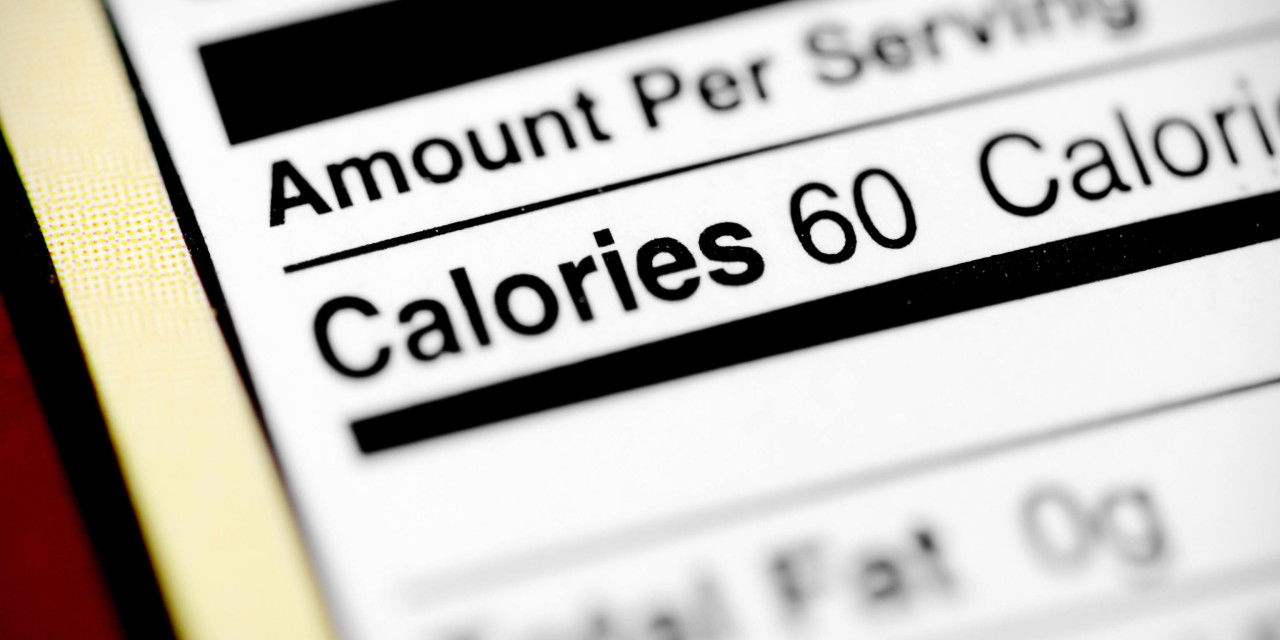 How many calories are in a kilocalorie?
[Speaker Notes: The Calorie on nutritional labels is known as the “Big C” Calorie. It is actually just a kilocalorie, or a thousand “little c” calories.
1 calorie is the amount of energy needed to raise 1g of water by 1 degree Celsius.

A joule is the amount of energy equal to the work done by a force of one newton when its point of application moves 1 meter in the direction of the action of the force.]
Student Task
Study the food web and convert a food chain from it into an energy pyramid model.  
The autotrophs in this food web start off with 123,000 kilojoules of energy and the decomposers are included on the outside of the pyramid. 
 Also label the levels with the terms on paper
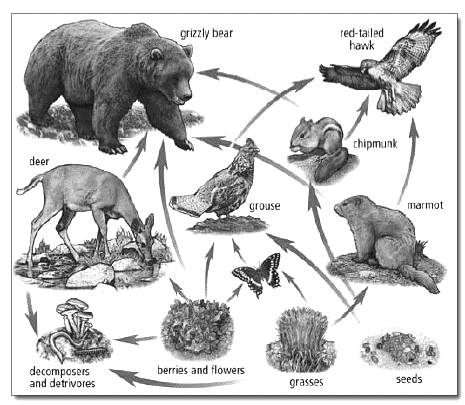 Hawk
Tertiary Consumer
123 kJ
Secondary Consumer
Red-tailed hawk,
Bear,
1,230 kJ
Primary Consumer
12, 300 kJ
Marmot, Grouse, Butterfly, Deer, Chipmunk, Bear
Producers
flowers, grasses (seeds, berries)
123,000 kJ
Biomass Pyramid Model
Biomass is the mass of organisms at a specific trophic level minus water.  
Biomass refers to the amount of carbon and other trace elements an organism’s body contains.
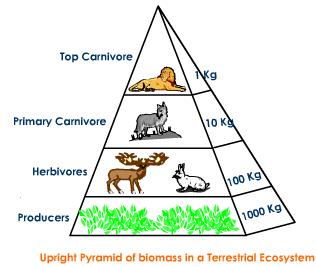 Biomass Pyramid Model
Energy is stored as biomass (in sugars, fats and to a lesser extent proteins) and so pyramids of biomass also decrease as energy decreases from trophic level to level.
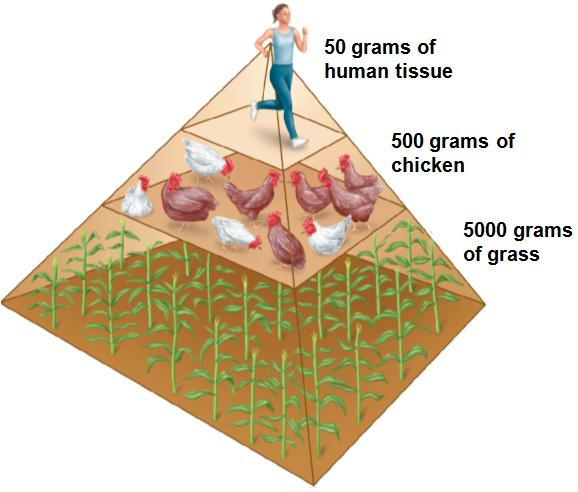 Biomass Pyramid Model:
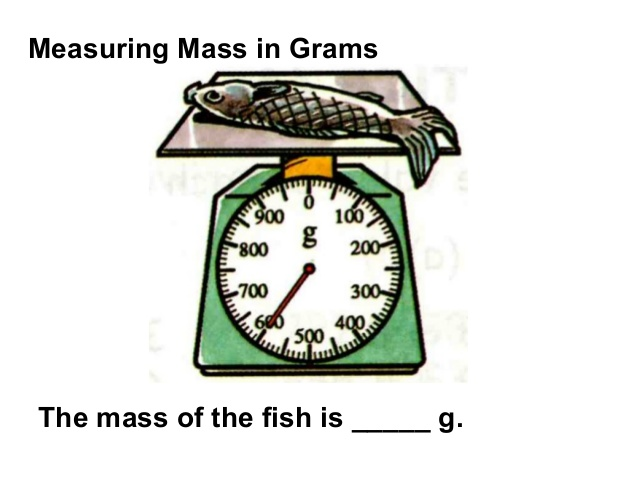 Metric units of mass are:
grams (g)
Student Task
Study the food web below and convert it into a biomass pyramid model.  
The autotrophs (phytoplankton) in this food web start off with 5,693,112 Kg of biomass.
 Also label the levels with the terms  found on your paper
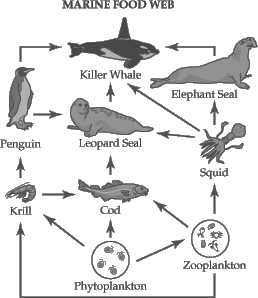 Student Task
Quaternary 
Consumer
569 kg
Whale
Tertiary Consumer
Elephant Seal, 
Killer Whale
5,693 kg
56,931 kg
Secondary Consumer,
Penguin, Leopard 
seal, squid, cod
569,311 kg
Primary consumer,
cod, krill, zooplankton
5,693,112 kg
Producers
Phytoplankton
Pyramid of Numbers
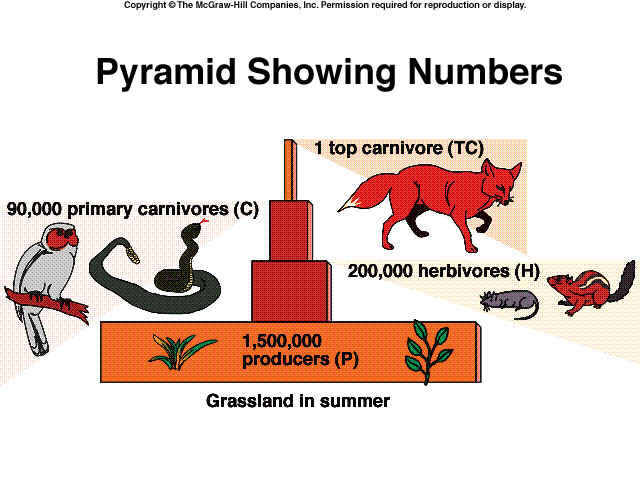 Biomass can be converted into the actual number of organisms at each trophic level in a pyramid of numbers.
How does this apply to you?
Being able to feed everyone on Earth is already a challenge. It will become even more so as our population on Earth grows. How can we feed more people in the future?
By growing more crops or by growing more meat?
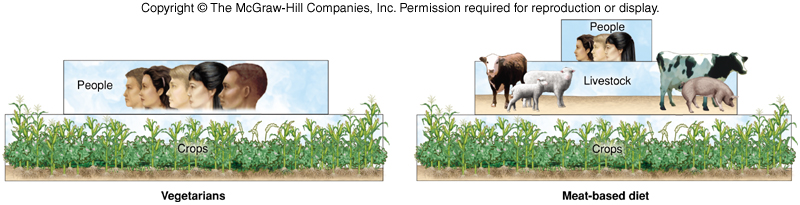 EXIT SLIP
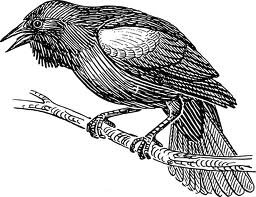 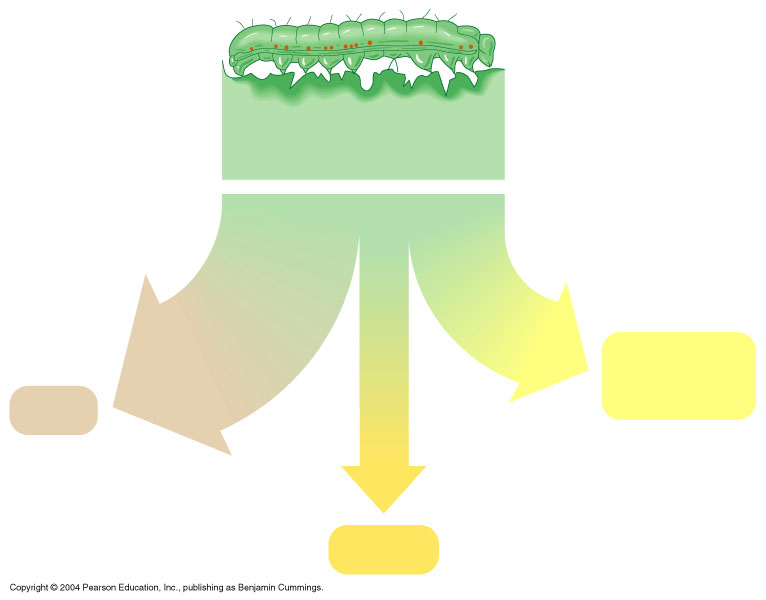 Explain this graphic- feel free to draw it out.

In your answer, make sure to tell me:
How much energy did the plant start with?
How much energy will go to the crow? Why?







What will there be the most of in this ecosystem: plants, caterpillars, or crows?
    How do you know?
Plant material eaten by caterpillar
100 kilocalories (kcal)
35 kcal
Cellular respiration
50 kcal
Feces
15 kcal
Growth